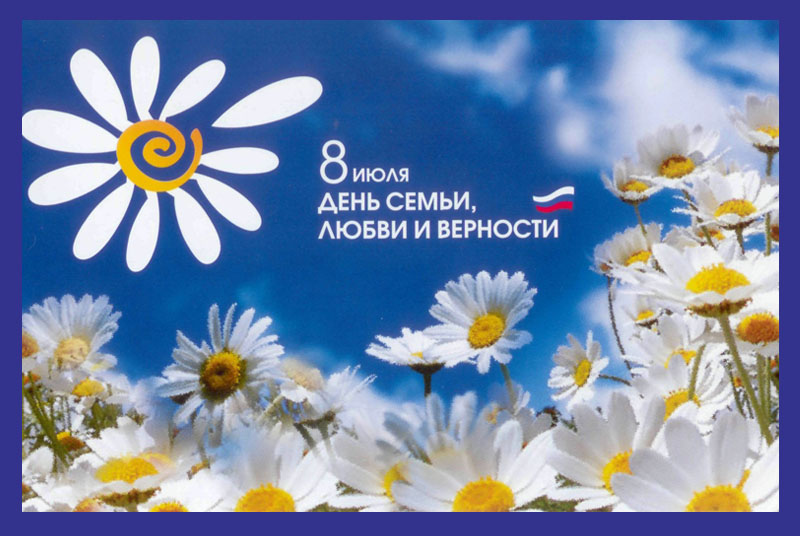 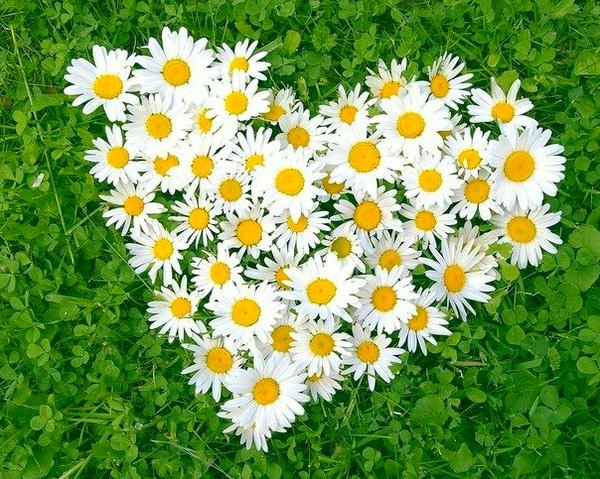 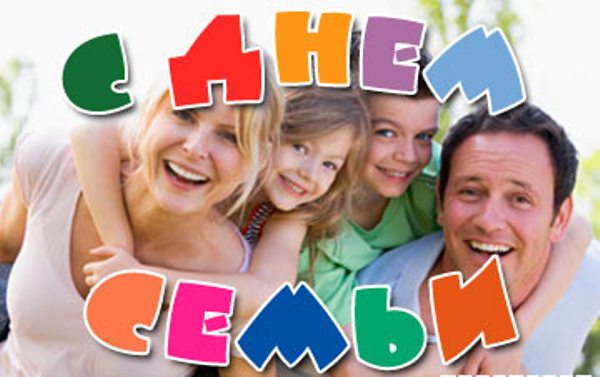 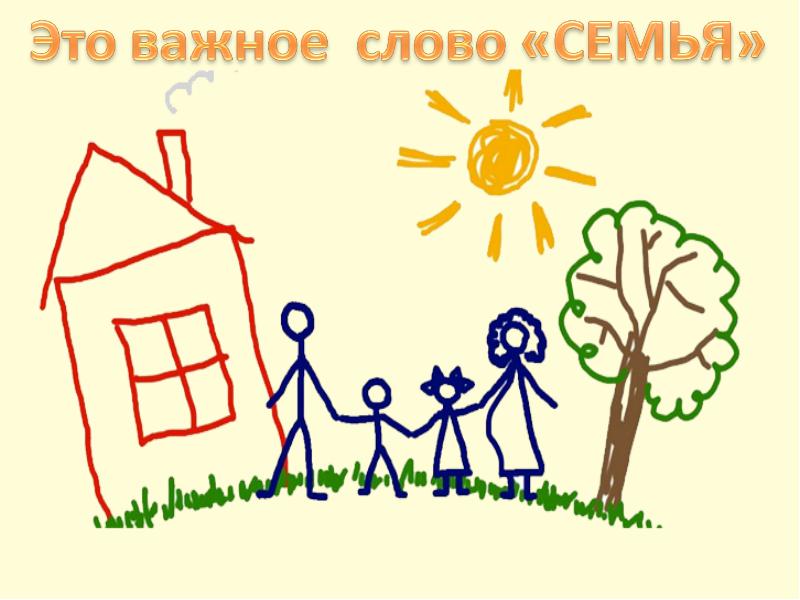 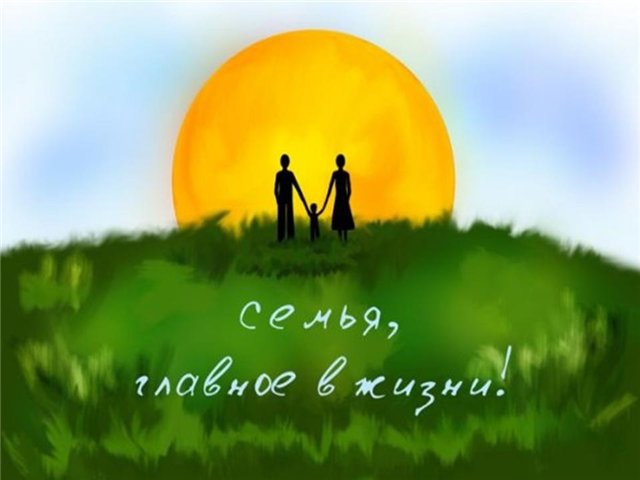 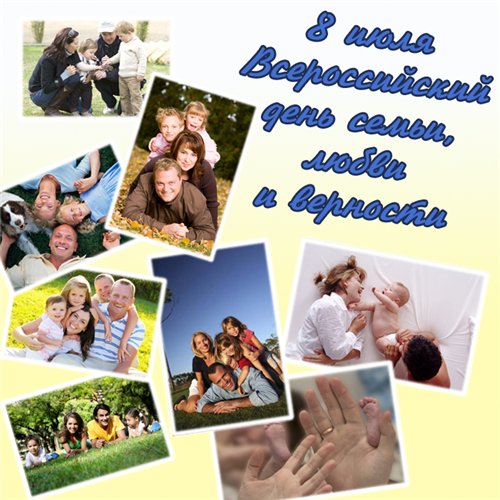 8 июля – День памяти святых Петра и Февронии- покровителей семьи
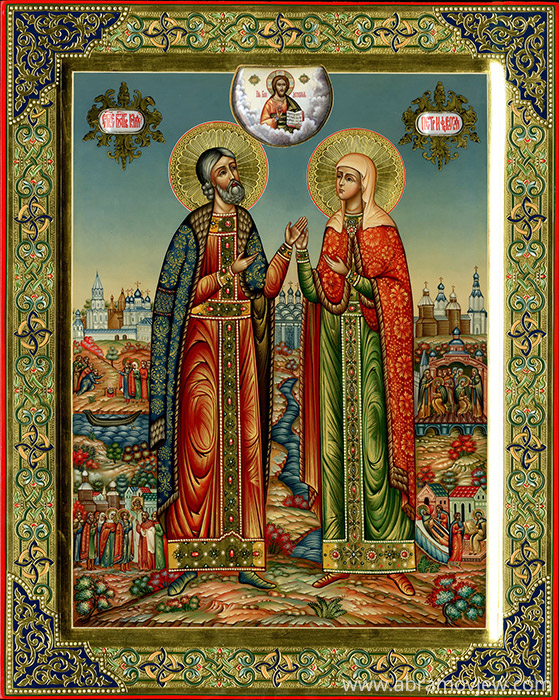 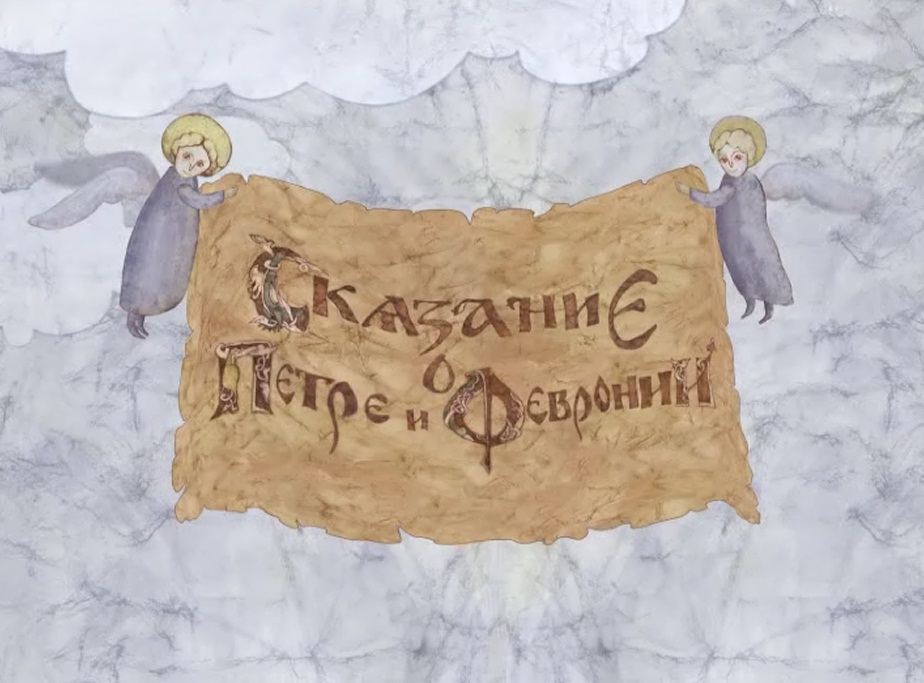 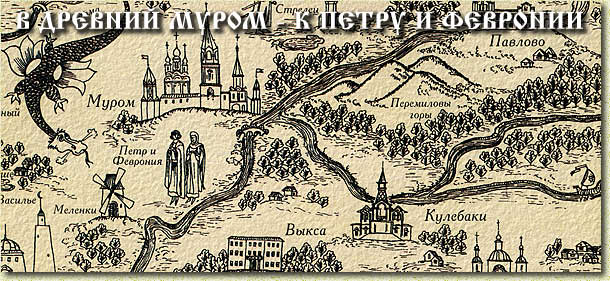 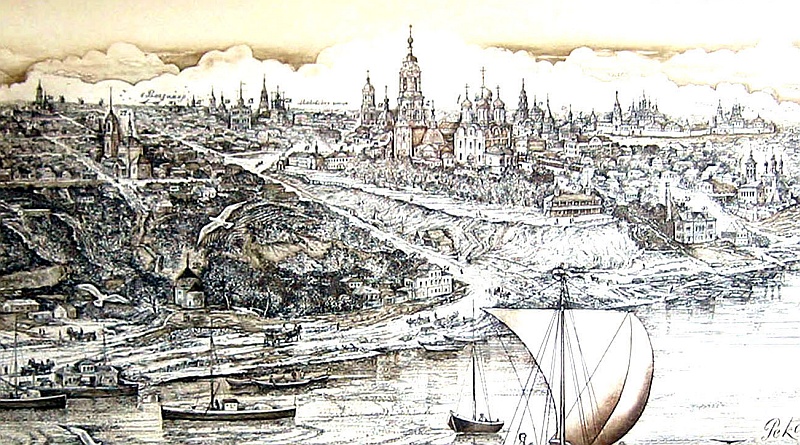 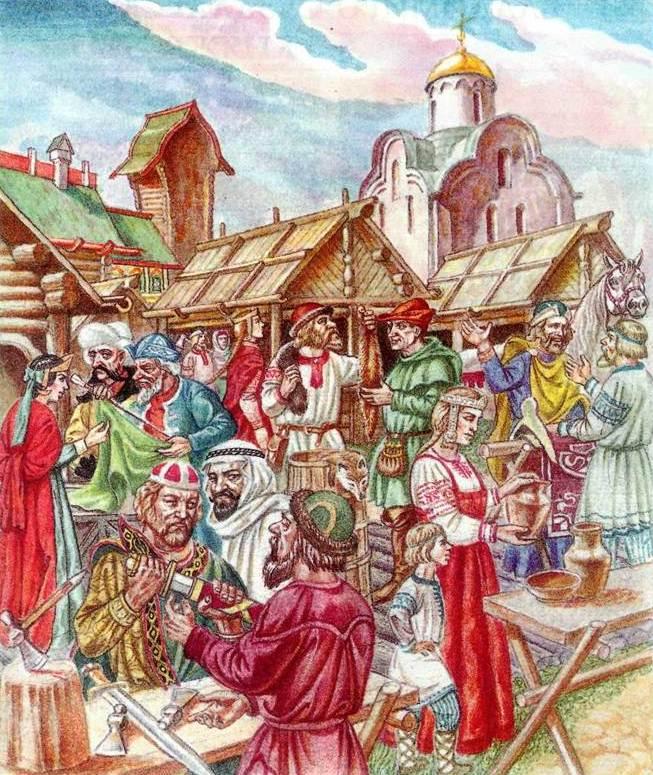 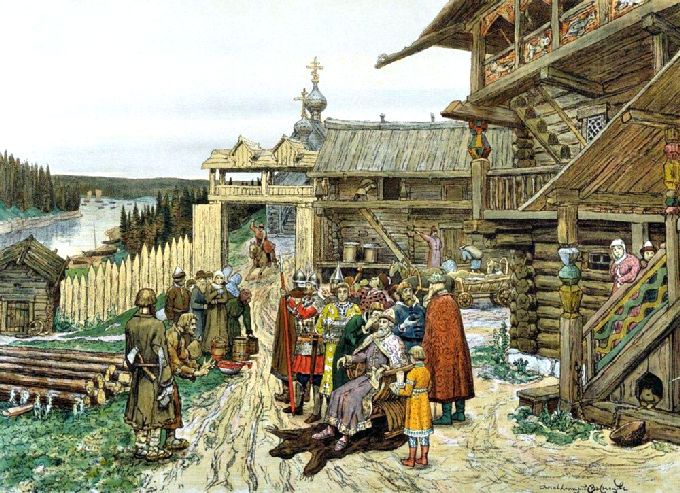 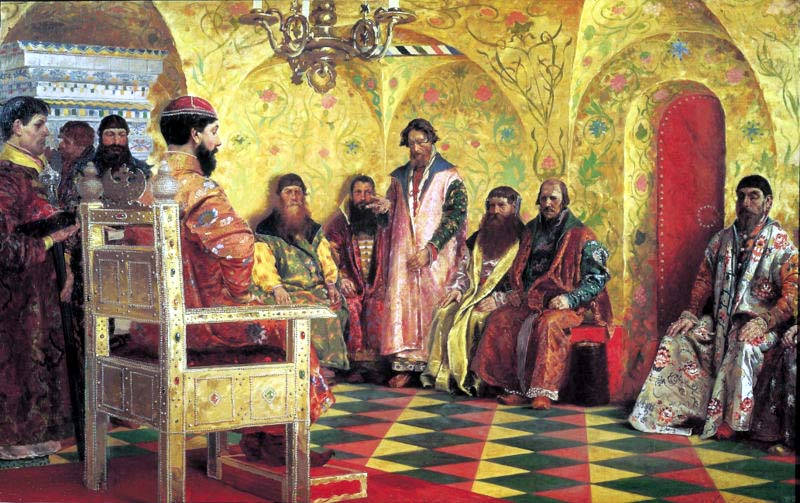 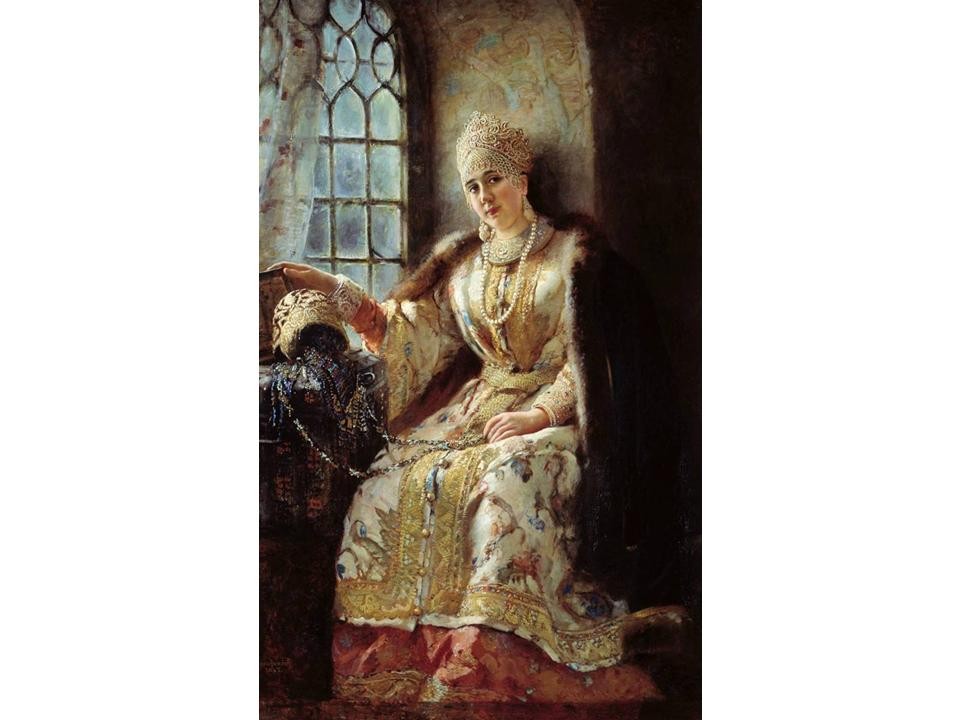 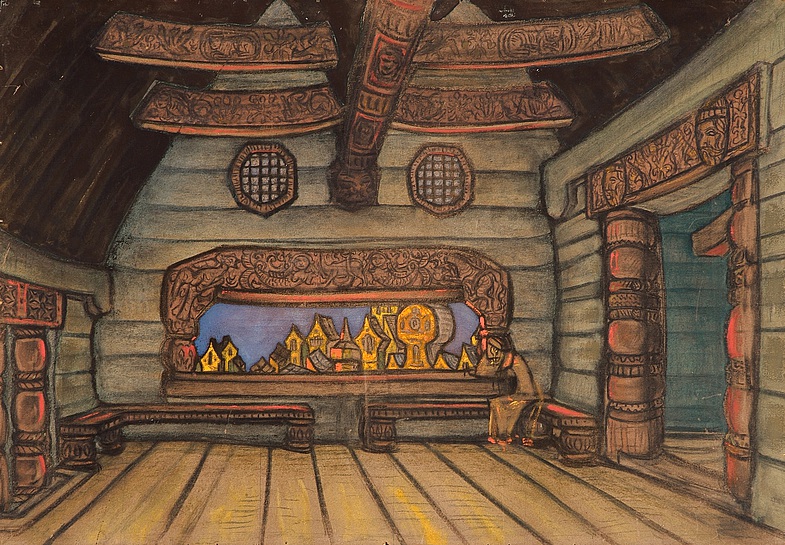 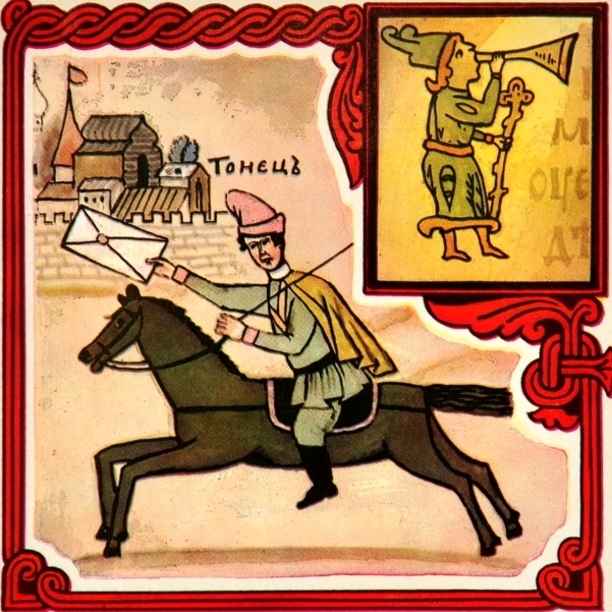 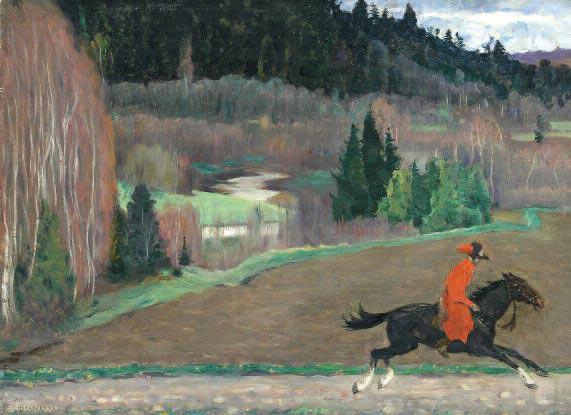 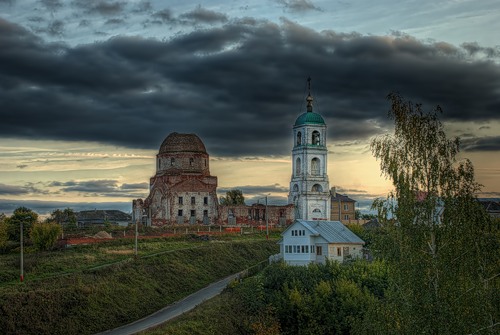 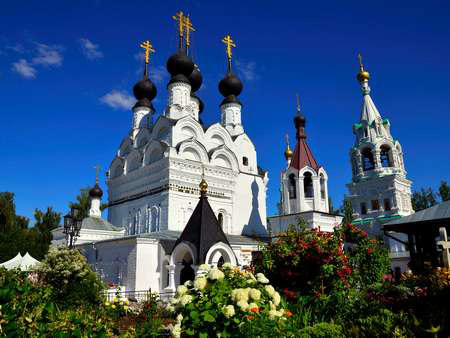 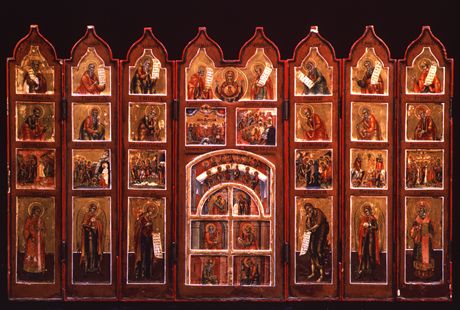 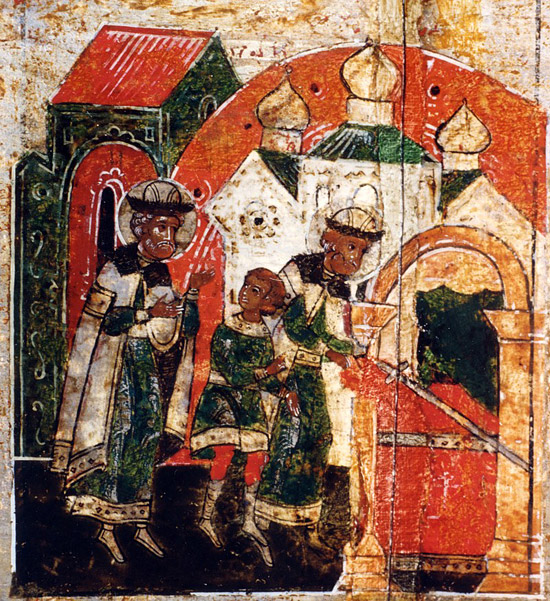 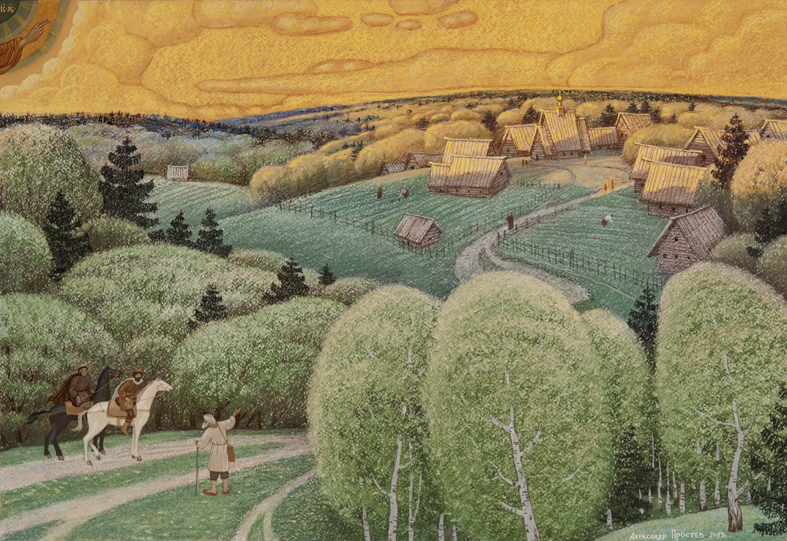 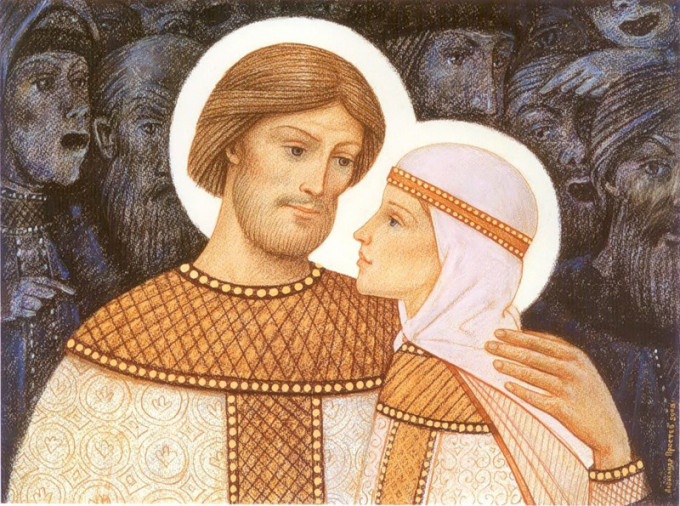 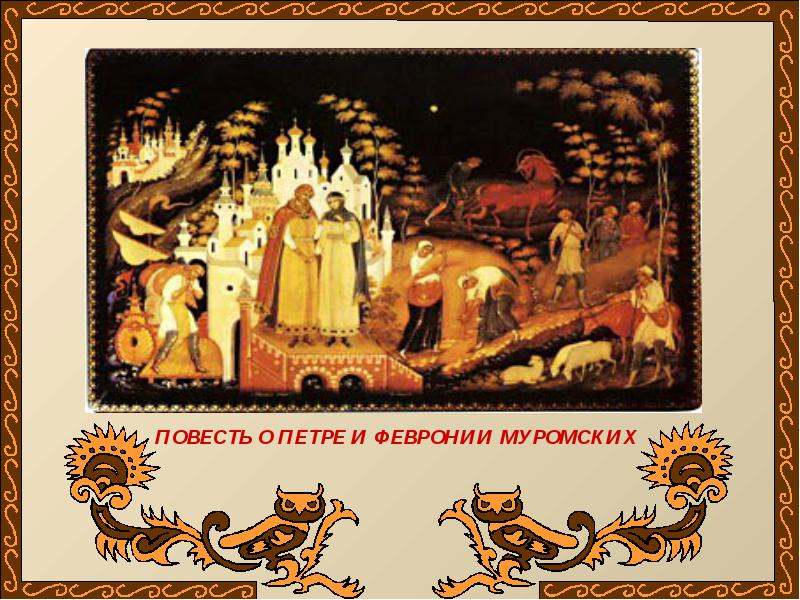 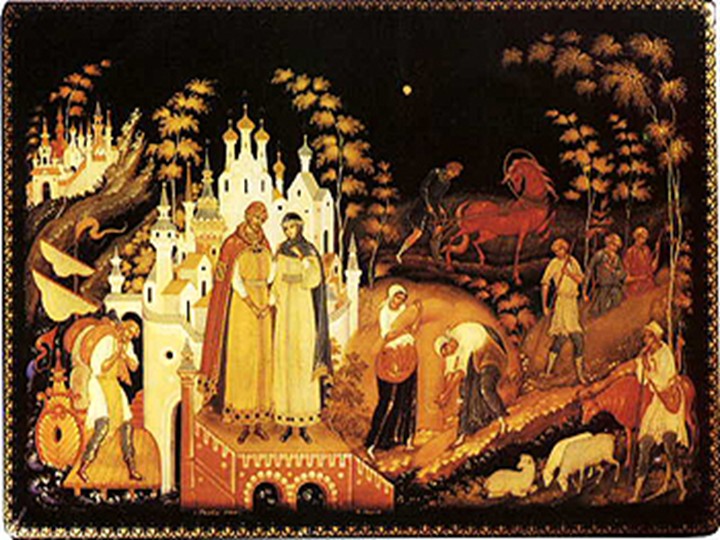 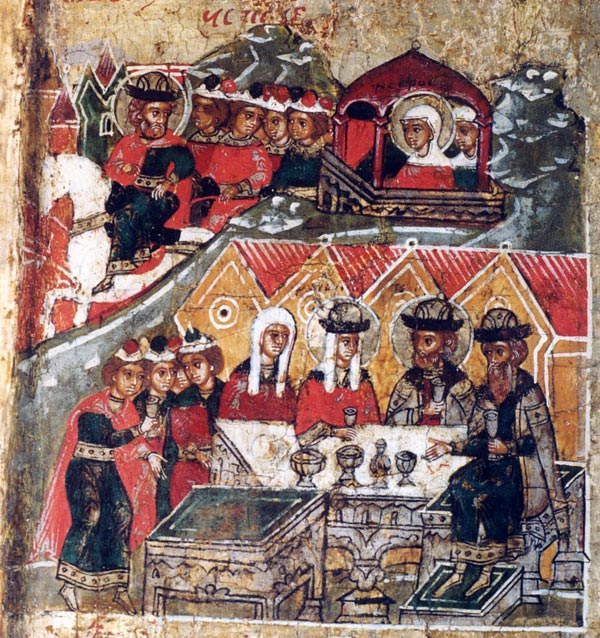 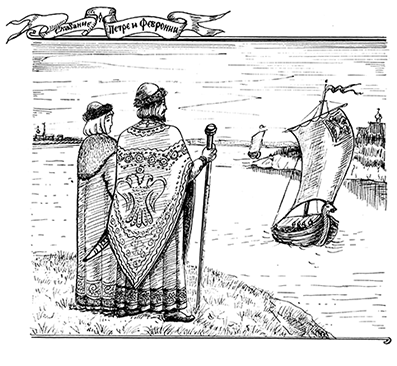 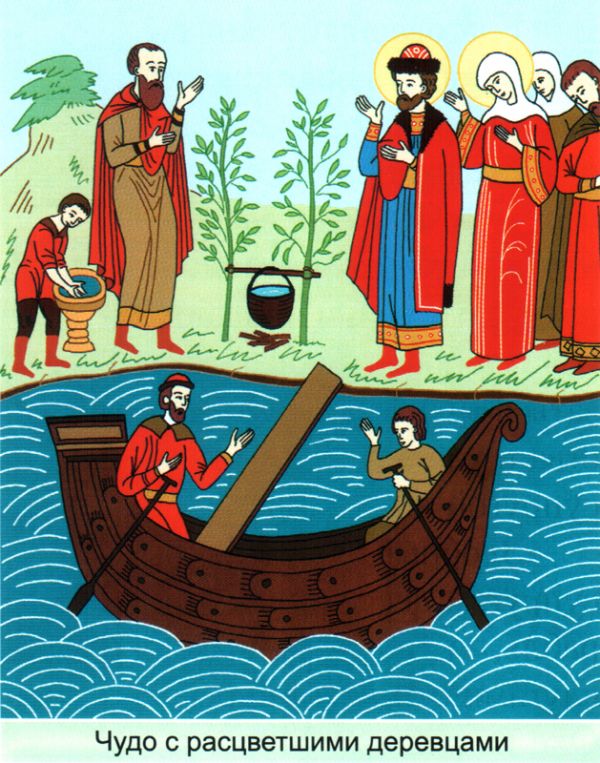 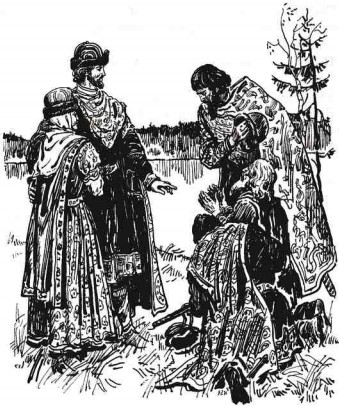 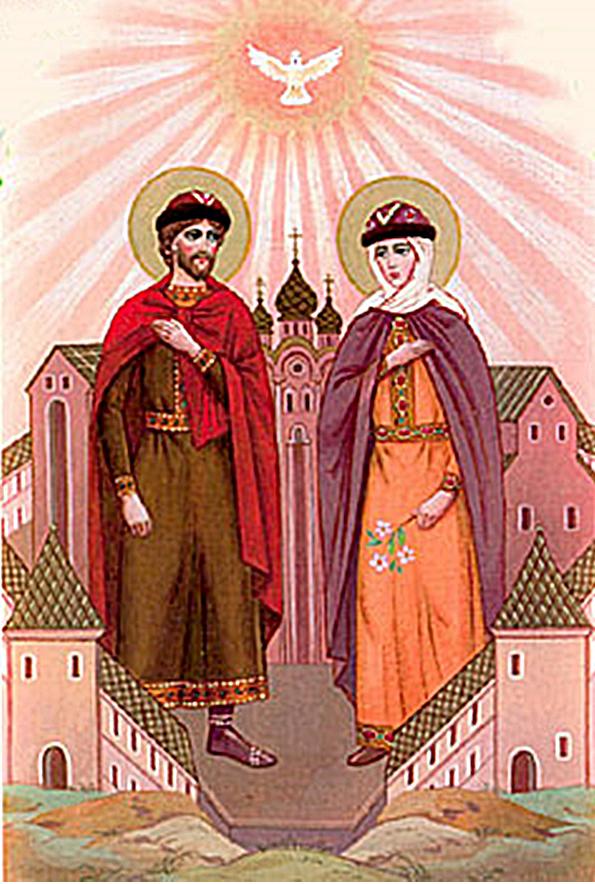 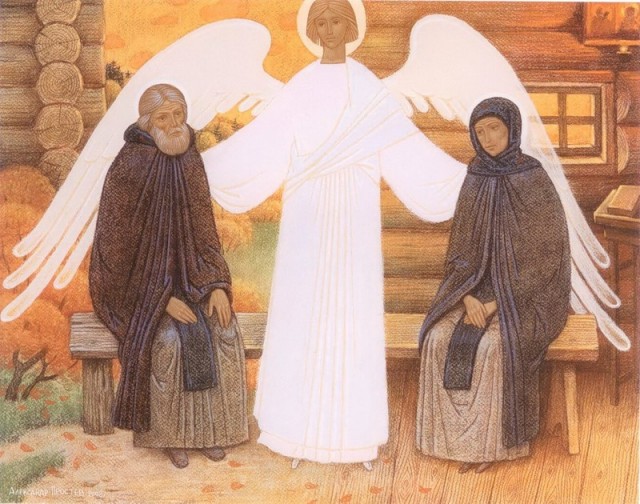 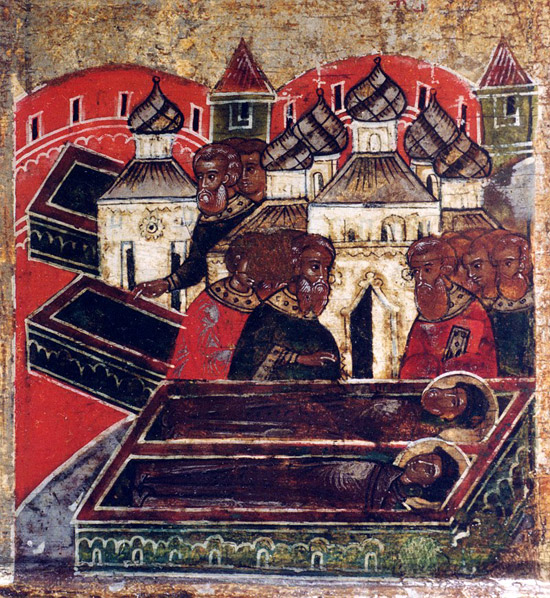 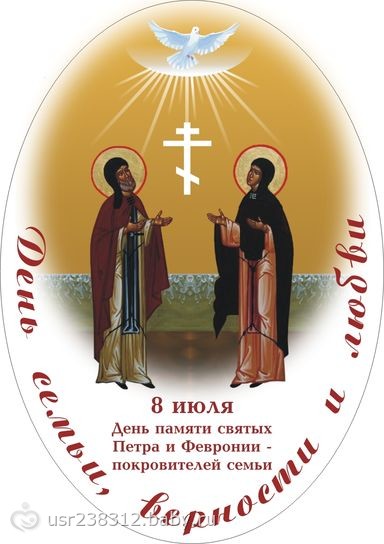 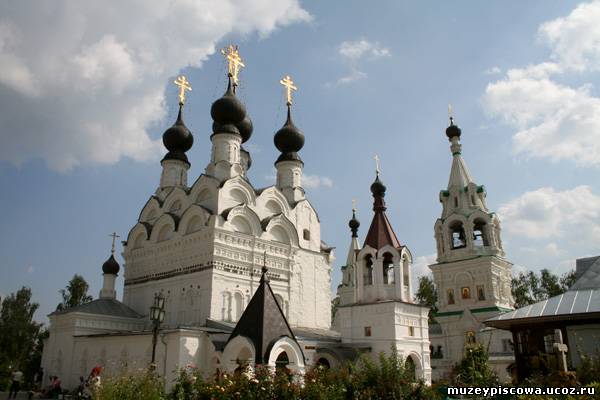 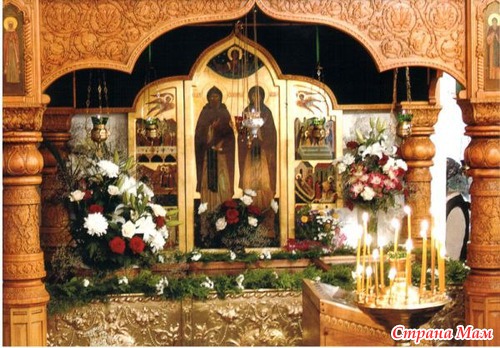 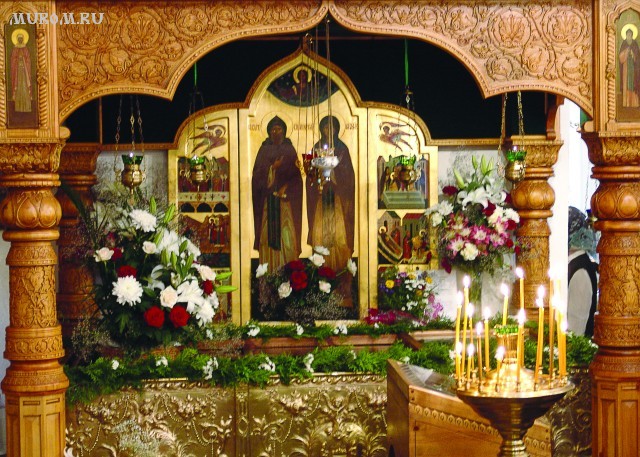 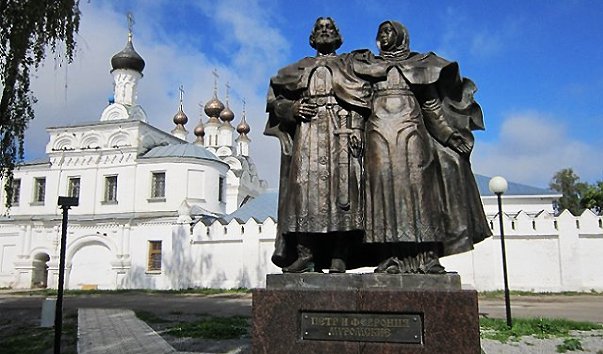 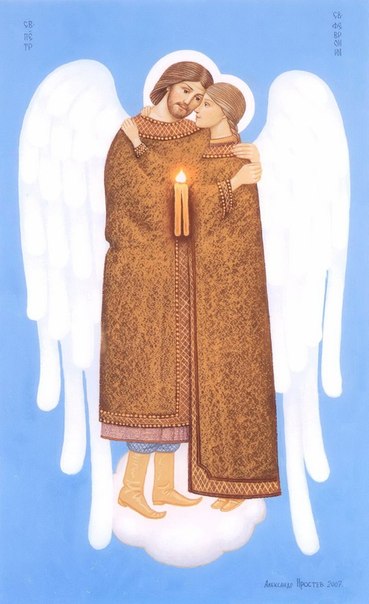 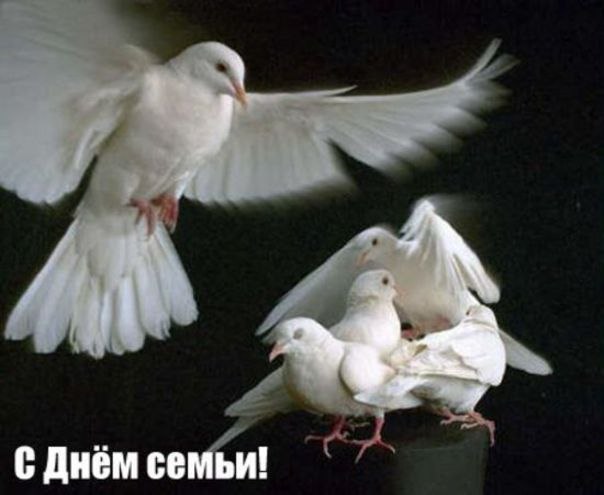 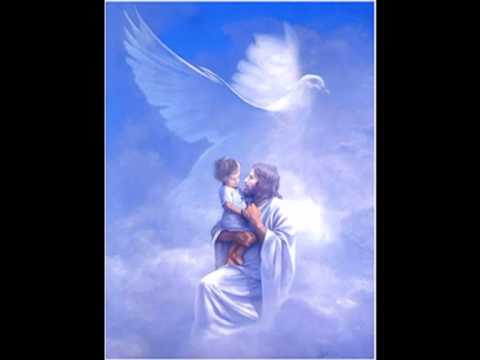 С праздником!
Желаем мира и добра!
Пусть будет светлою дорога!
Пусть будет дружною семья!
И счастья будет  много – много!